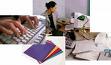 REKAM MEDIS SEBAGAI DATA DASAR SIK
Materi (3) 
SIK 
Kesmas smt 3
KEBIJAKANSISTEM
Sistem Informasi Manajemen
Prosedursistem
Tujuan sistemorganisasi
Sistem
Indikator kinerjaorganisasi
D Mo/ setiaplevel manajemen
Komponen (sub)sistem yangsaling :
terkait
tergantung
bekerjasama
mencapai tujuansistem
INFORMASI
Syarat informasiuntuk D M:
Ketersediaan. 
Mudah dipahami. 
Relevan. 
Bermanfaat. 
Tepat waktu. 
Reliabel. 
Akurat. 
Konsisten.
DBMS(data basemanagementsystem)
Komputersebagai alat bantu
Aktifitas transaksiyang menghasilkandata dan informasitentang kegiatantsb.
Pencatatan,pengumpulan,pengolahandata transaksi
2
REKAM MEDIS - SIK
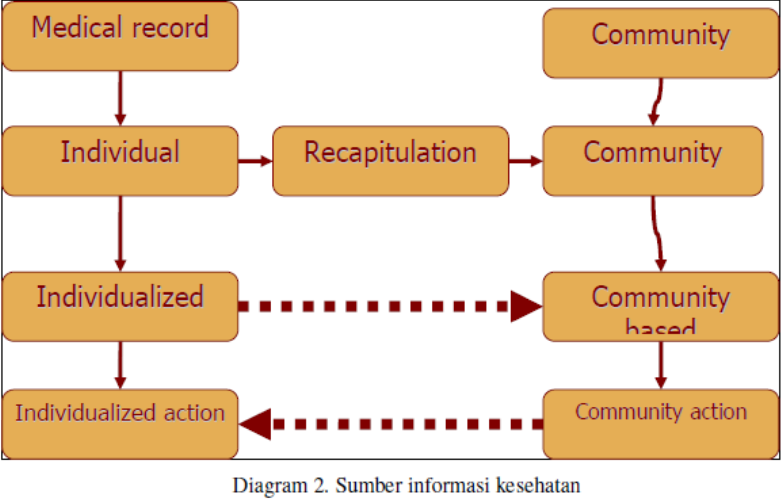 PERANAN REKAM MEDIS DALAM MEWUJUDKAN VISI INDONESIA SEHAT 2010
KESEHAT
AN LINGKUNGAN
KETU
RUNAN
PENINGKATAN DERAJAT KES MASY
PERI
LAKU
YANKES DASAR dan RUJUKAN
Aspek:
Yan kesmas
Yan klinis
Yan adm/mgt
Individu
sakit
Masyarakat
sehat
Pemberdayaan
Sumber2 daya
Sasaran:
Efektifitas, Efisiensi 
Dan Bermutu
Kuratif
Rehabilitatif
Promotif, Preventif
dan Mandiri
Tujuan:
Sumber
Informasi
DATAREKAM
MEDIS
INFORMASI 
 (HASIL PENGOLAHAN
 DATA REKAM MEDIS)
INFORMASI 
 REKAM MEDIS dan
SUMBER2 DAYA
ORGANISASI
4
[Speaker Notes: Visi: INDONESIA SEHAT 2010
Misi:
Menggerakkan pembangunan nasional berwawasan kesehatan 
Mendorong kemandirian masyarakat untuk hidup sehat
Memelihara dan meningkatkan pelayanan kesehatan yang bermutu, merata dan terjangkau
Memelihara dan meningkatkan pelayanan kesehatan individu, keluarga dan masyarakat  dan lingkungannya
Strategi : 
PARADIGMA SEHAT
PROFESIONALISME
JPKM
DESENTRALISASI]
TIGA PILAR
Sistem 
manajemen
RUMAH SAKIT
SUBSISTEMPELAYANAN ADMINISTRASI
Mengeliminasi customers terhadap 
Disease
Disability
Death
Discomfort
Disatisfiction
SUBSISTEM PELAYANAN KESEHATANMASYARAKAT
SUBSISTEM PELAYANAN KLINIS
5
SUBSISTEM PELAYANAN ADMINISTRASI (MANAJEMEN)
Tujuan
Diperolehnya efektifitas dan efisiensi pengelolaan sumber-sumber daya rumah sakit dan lingkungan yang mempengaruhinya dalam memberikan pelayanan klinis dan kesehatan kepada pasien dan masyarakat
Keputusan manajemen ditujukan untuk mempertahankan kehidupan organisasi rumah sakit
6
SUBSISTEM PELAYANAN KLINIS
Tujuan
Diperolehnya kesembuhan (kuratif) dan pemulihan kesehatan (rehabilitatif) pasien dari penyakit dan masalah kesehatan yang dihadapinya
Keputusan manajemen klinis ditujukan untuk menurunkan angka kesakitan, kematian dan kecatatan pasien yang dirawat di rumah sakit
7
SUBSISTEM PELAYANAN KESEHATAN MASYARAKAT
Tujuan
Diperolehnya peningkatan kesehatan (promotif) dan pencegahan penyakit (preventif) terhadap penyakit dan masalah kesehatan yang dihadapi masyarakat disekitar rumah sakit 
Keputusan manajemen kesehatan masyarakat ditujukan untuk meningkatkan kesadaran terhadap kesehatan dan mencegah timbulnya penyakit dan masalah kesehatan masyarakat
8
FINANSIAL
SISTEM REKAM MEDIS
MENILAI
MUTU
PE
LAYA
NAN
PENGAMBILAN KEPUTUSAN
RISET &
PENDIDIKAN
LEGAL
DOKUMENTASI
9
[Speaker Notes: Sistem rekam medis : 
Suatu sistem yang mengorganisasikan formulir, catatan, dan laporan yang dikoordinasikan sedemikian rupa untuk menyediakan informasi yang dibutuhkan manajemen pelayanan kesehatan guna memudahkan pengelolaan pelayanan kesehatan
Suatu sistem yang dilaksanakan oleh sarana pelayanan kesehatan untuk melayani pasien sebagai manusia seutuhnya
Suatu sistem dimana semua hasil pelayanan kepada pasien dapat dinilai dan dilihat pada formulir-formulir dalam dokumen rekam medis 
Sistem pencatatan rekam medis dilakukan oleh beberapa sistem yaitu (a) Tempat Pendaftaran Pasien Rawat jalan (TPPRJ), (b) Unit/Instalasi Rawat jalan (URJ), (c) Unit/Instalasi Gawat darurat (UGD), (d) Tempat Pendaftaran Pasien Rawat inap (TPPRI), (e) Unit/Instalasi Rawat inap(URI), dan (f) Instalasi Pemeriksaan Penunjang (IPP). 
Sistem pengolahan data yang dikerjakan di dalam Unit Pelayanan Rekam medis meliputi (a) sub unit Asembling, (b) sub unit Koding dan Indeksing, (c) sub unit Filing dan (d) sub unit Analising dan Reporting. Data dan informasi dari sistem pencatat data dikirim ke sistem pengolah data rekam medis lewat sub unit asembling untuk diolah dan diteruskan ke sub unit berikutnya yang pada akhirnya akan menghasilkan laporan-laporan yang berisi informasi-informasi guna pengambilan keputusan manajemen. Setiap struktur yang membentuk sistem rekam medis tersebut memiliki prosedur-prosedur sistem yang akan dibahas pada bab alur proses pelayanan rekam medis]
Transaksi pelayanan klinispasien rumah sakit
rawat inap
keluar
poliklinik
tpprj
yanklinis
yanklinis
ketklinis
daftar
Dt_id_pasien
Dt_bayar
Dt_keluhan
Dt_id_pasien
Dt_klinis
Dt_obat
Dt_tindakan
Dt_dokter
Dt_ perawat
Dt_id_pasien
Dt_klinis
Dt_obat
Dt_ tindakan
Dt_dokter
Dt_ perawat
Dt_ruang
Dt_kelas prwt
kasir
kasir
bayar
apotik
bayar
obat
Dt_id_pasien
Dt_bayar

Dt_obat
Dt_tindakan
Dt_ dokter
Dt_perawat
Dt_pem_jang
apotik
Dt_id_pasien
Dt_bayar
Dt_obat
Dt_tindakan
Dt_ dokter
Dt_perawat
Dt_pem_jang
Dt_id_pasien
Dt_ obat
obat
pem_jang
Dt_id_pasien
Dt_ obat
periksa
pem_jang
Dt_id_pasien
Dt_ pem_jang
periksa
Dt_id_pasien
Dt_ pem_jang
10
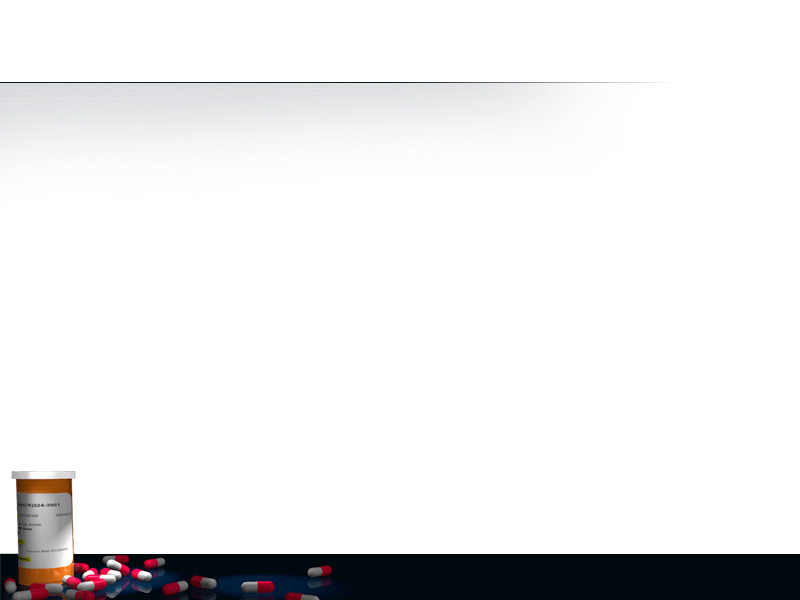 Arti dan fungsi rekam medis
Himpunan catatanmengenai Riwayat penyakit dan Riwayat pengobatan
Permenkes585/1989
UU No. 29/2004
Praktik Kedokteran
Formal (bentuk)
Pasien
Arti
Hasilkomunikasi
Id Pasien
Catatanpenyakit
Hasil-hasilpemeriksaanpenunjang
Produk hubungan dokter –pasien
Material (isi)
InformedConsent
Rekam medis
Fungsi
Dokter
Administration
Legal
Financial
Research
Education
Documentation
Sebagai alatbuktisah
Permenkes268/2008
UU No. 29/2004
Praktik Kedokteran
KUHAPpasal 184ayat (1) a
11
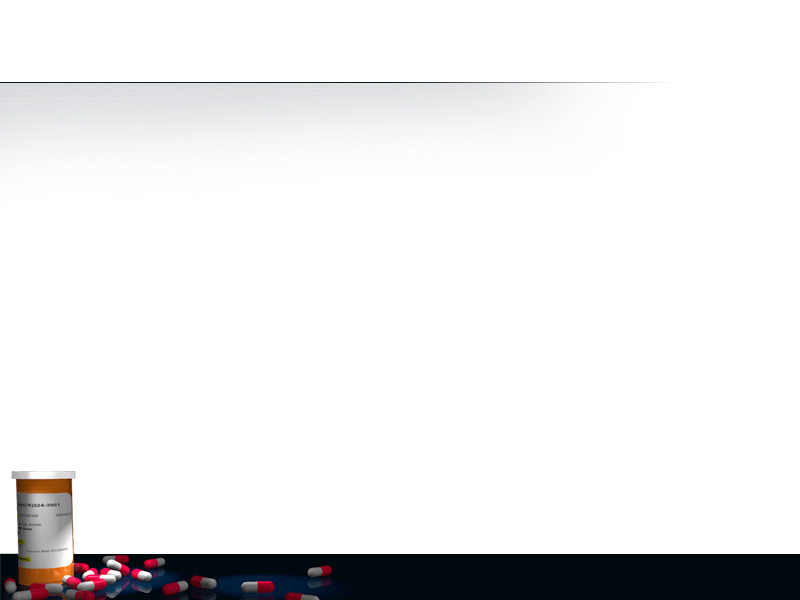 Hubungan dokter – pasien
PASIEN
DOKTER
SALINGKOMUNIKASI
MENGHASILKAN
HAKPASIEN 
Atas informasi
Rahasia kedokteran
Second opinion
Menolak tindakan  medis
Menghentikan terapi
Memilih dokter
Melihat Rekam medis
HAK DOKTER
Mendignosis
Mengobati
Merawat
Menerima pembayaran
Memimpin sarana  pelayanan  kesehatan
KEWAJIBANDOKTER
Menghormati  hak pasien 
Menyimpan  rahasia
Memberikan  Informasi 
Meminta per  setujuan
Membuat  Rekam medis
KEWAJIBANPASIEN 
Memberikan informasi jujur
Mematuhi  nasihat
Mematuhi cara terapi
Mematuhi syarat2 terapi
Rekam medis 
Informed consent
Resep
Laporan2 medis
12
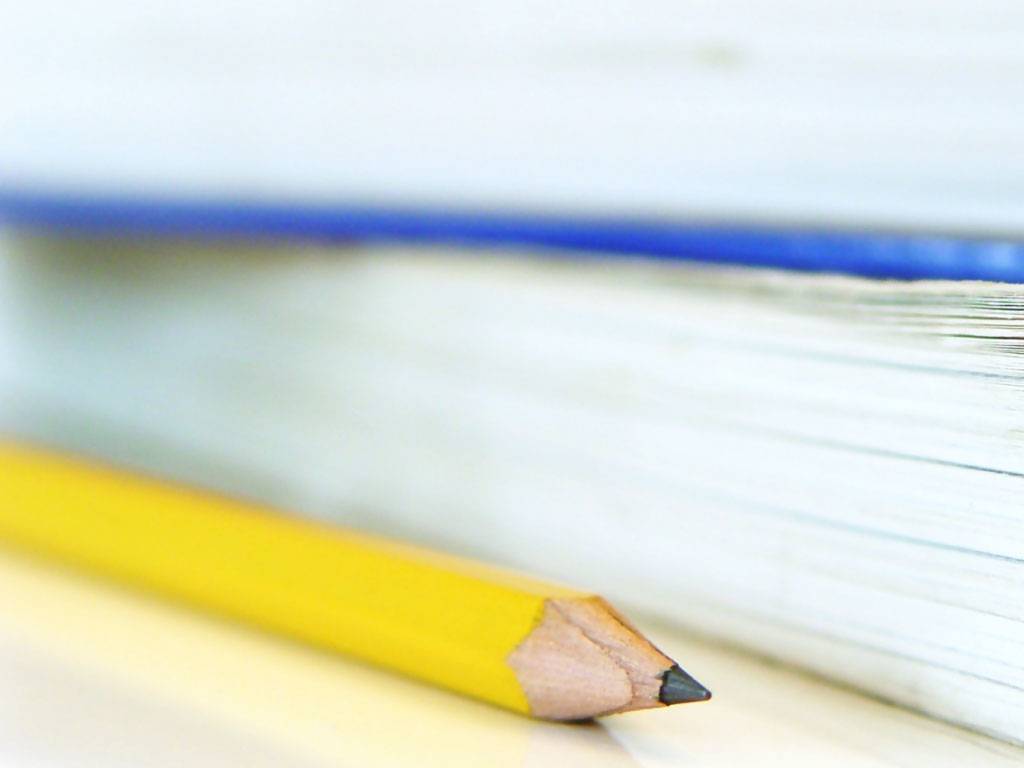 Pengertian rekam medis
Permenkes 269 tahun 2008 
Berkas yang berisikan catatan dan dokumen tentang identitas pasien, pemeriksaan, pengobatan, tindakan dan pelayanan lain yang telah diberikan 
SK Dirjen Yanmed No. 78 tahun 1991 
Berkas yang berisikan catatan dan dokumen tentang identitas, anamnesis, pemeriksaan, diagnosis, pengobatan, tindakan dan pelayanan lain yang diberikan kepada seorang pasien selama dirawat di rumah sakit yang dilakukan di unit-unit rawat jalan termasuk unit gawat darurat dan unit rawat inap
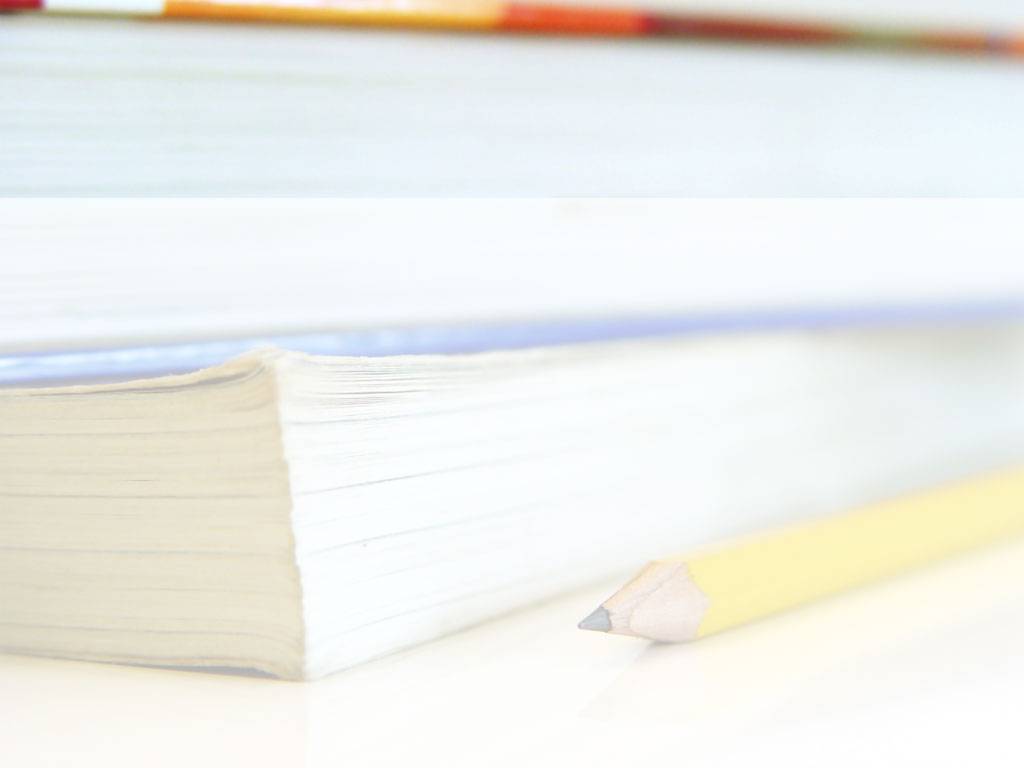 Pengertian rekam medis
Huffman EK, 1992 
Rekaman atau catatan mengenai siapa, apa, mengapa, bilamana, dan bagaimana pelayanan yang diberikan kepada pasien selama masa perawatan yang memuat pengetahuan mengenai pasien dan pelayanan yang diperolehnya serta memuat informasi yang cukup untuk mengidentifikasi pasien, membenarkan diagnosis dan pengobatan serta merekam hasilnya
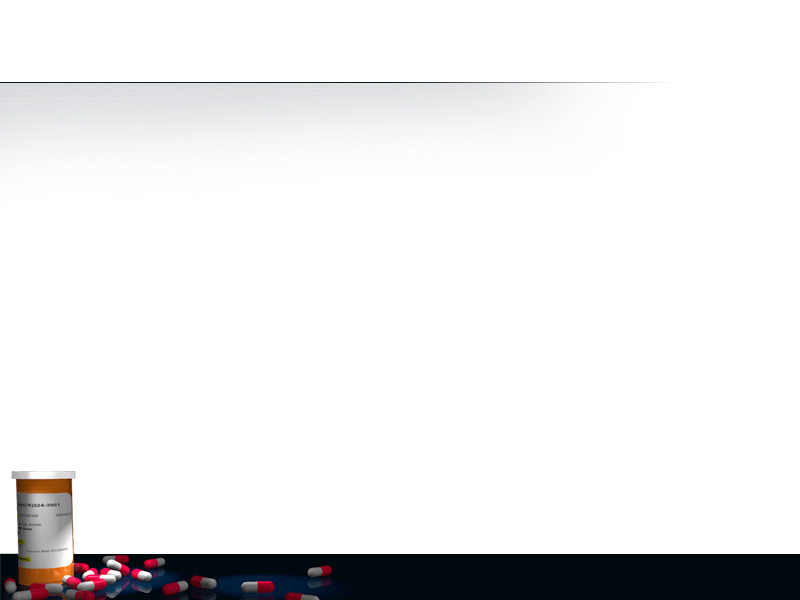 Pernyataan IDI tentang rekam medis
Rekam medis/kesehatan adalah rekaman dalam bentuk tulisan atau gambaran aktivitas pelayanan yang diberikan oleh pemberi pelayanan medis/kesehatan kepada seorang pasien.
Rekam medis/kesehatan meliputi : identitas lengkap pasien, catatan tentang penyakit (diagnosis, terapi, pengamatan perjalanan), catatan dari pihak ketiga, hasil pemeriksaan laboratorium, foto rontgen, pemeriksaan USG, dan lain-lain serta resume.
Rekam medis/kesehatan harus dibuat segera dan dilengkapi seluruhnya paling lambat 48 jam setelah pasien pulang atau meninggal.
15
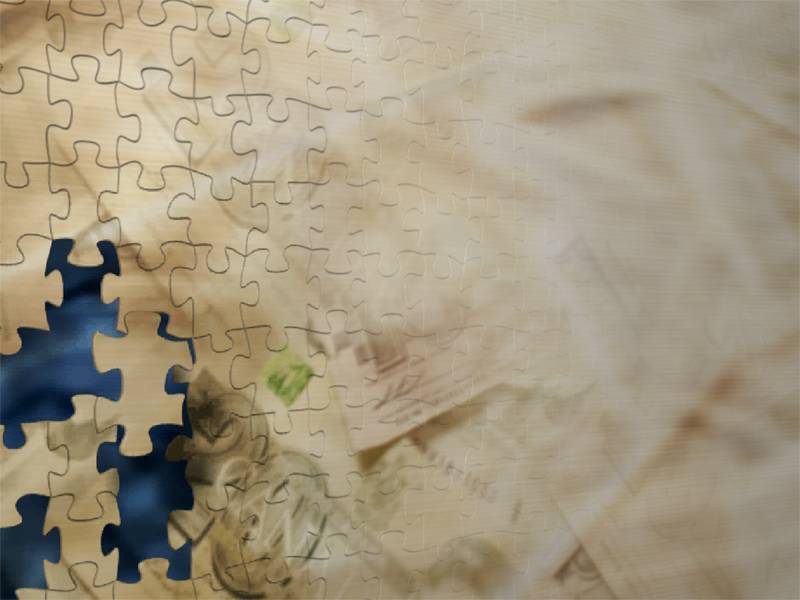 Filosofi rekam medis
Catatan  tulisan tentang peristiwa penting untuk dapat dibaca kembali
Rekaman  ingatan tentang peristiwa penting yang disimpan ke dalam media tertentu untuk dapat dibuka/dibaca kembali
Dokumen  berkas yang disimpan untuk dibaca kembali ketika akan digunakan
Peristiwa penting  tentang pelayanan kepada pasien 
Sebagai alat komunikasi antar pemberi pelayanan 
Berisi tentang baik buruknya pasien  bersifat rahasia = confidential
16
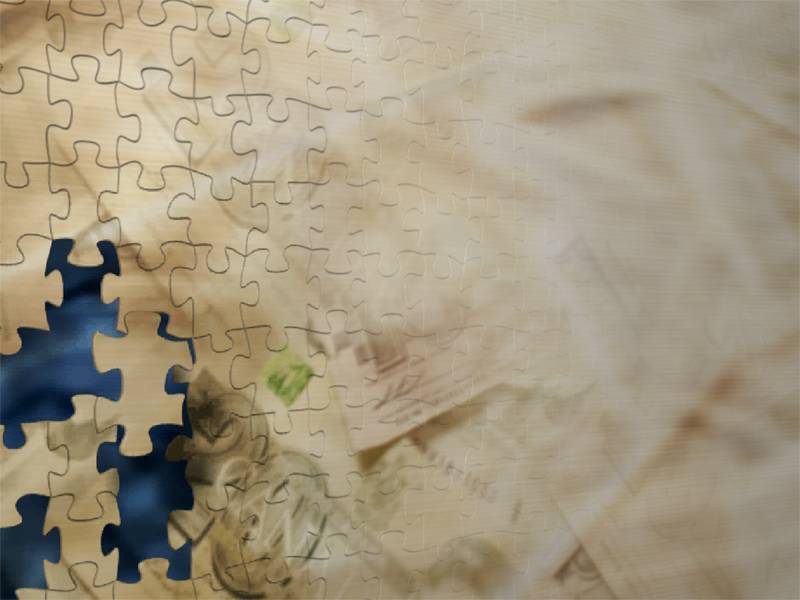 Filosofi rekam medis
Rekam medis diperlukan pemberi pelayanan agar peristiwa2 pelayanan kepada pasien dapat dibaca kembali untuk berbagai keperluan guna keselamatan pasien 
Pemberi pelayanan  wajib membuatnya dan menjaga kerahasiaan isi
Pasien mempunyai hak atas informasi yang terkandung di dalammya
17
THANK YOU